Update Digitale Projekte
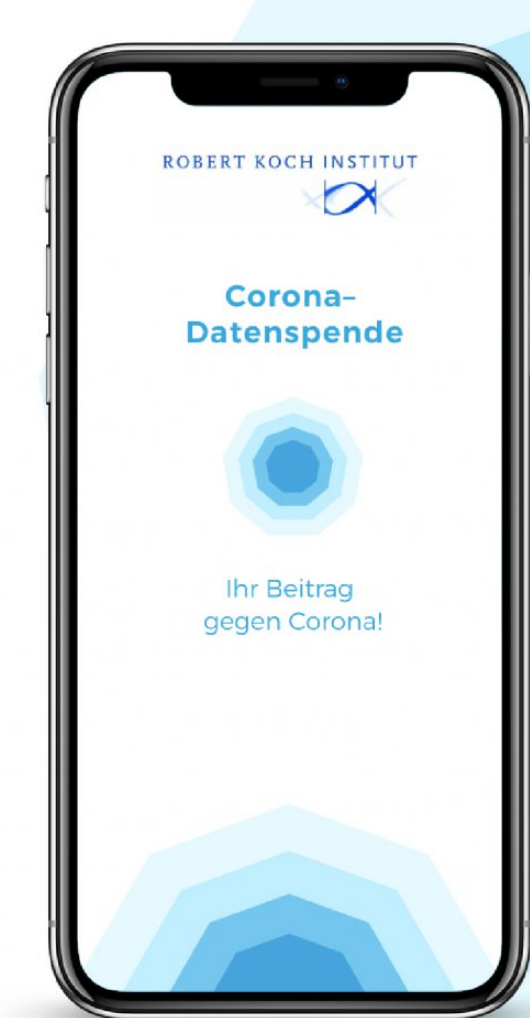 Kennzahlen



Entwicklung

Kommunikation
> 41,5 Mio. Downloads |35.500 Follower, 4 Mio. Impressions Monat
> 1,5 Millionen, die mit PCR-gewarnt haben, >40.000 Warnende/Tag
> 12 Mio. empfangene Warnungen, 700.000/Tag

Version 2.17 (Anfang Februar)

Warnung mit Schnelltests
Ort und Uhrzeit einer Begegnung
(Luca-Verträge werden gekündigt -> Check-in-Funktion wird wichtig)
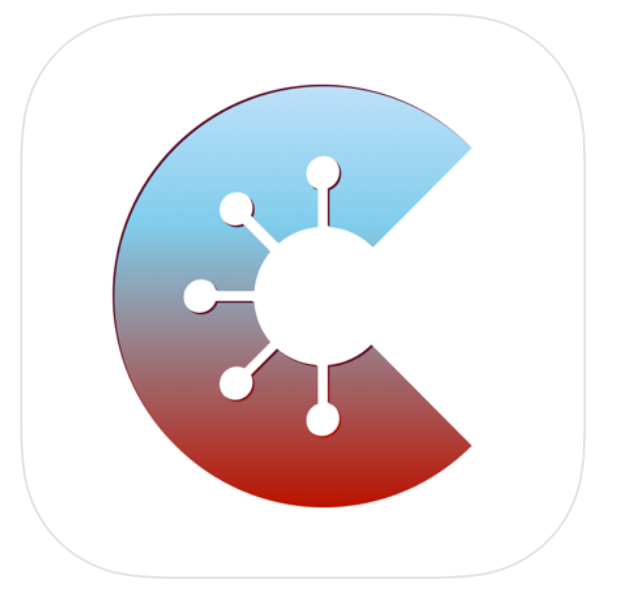 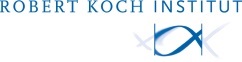 Kennzahlen

Entwicklung

Kommunikation
Ca. 209,45 Mio. DCC
CovPass-App: > 30,66 Mio. Downloads, CovPassCheck-App: > 2,57 Mio. Downloads

Version 1.16  Neutraler Start Screen, Booster-Erkennung
Version 1.17 in Entwicklung  2G+ Darstellung

Bürgeranfragen/Pressearbeit Diskrepanzen Nummerierung
FAQ-Website-Update zum 1.2. (neue EU-Verordnung in Kraft)
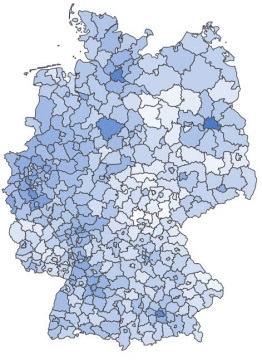 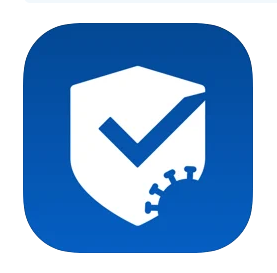 Kennzahlen
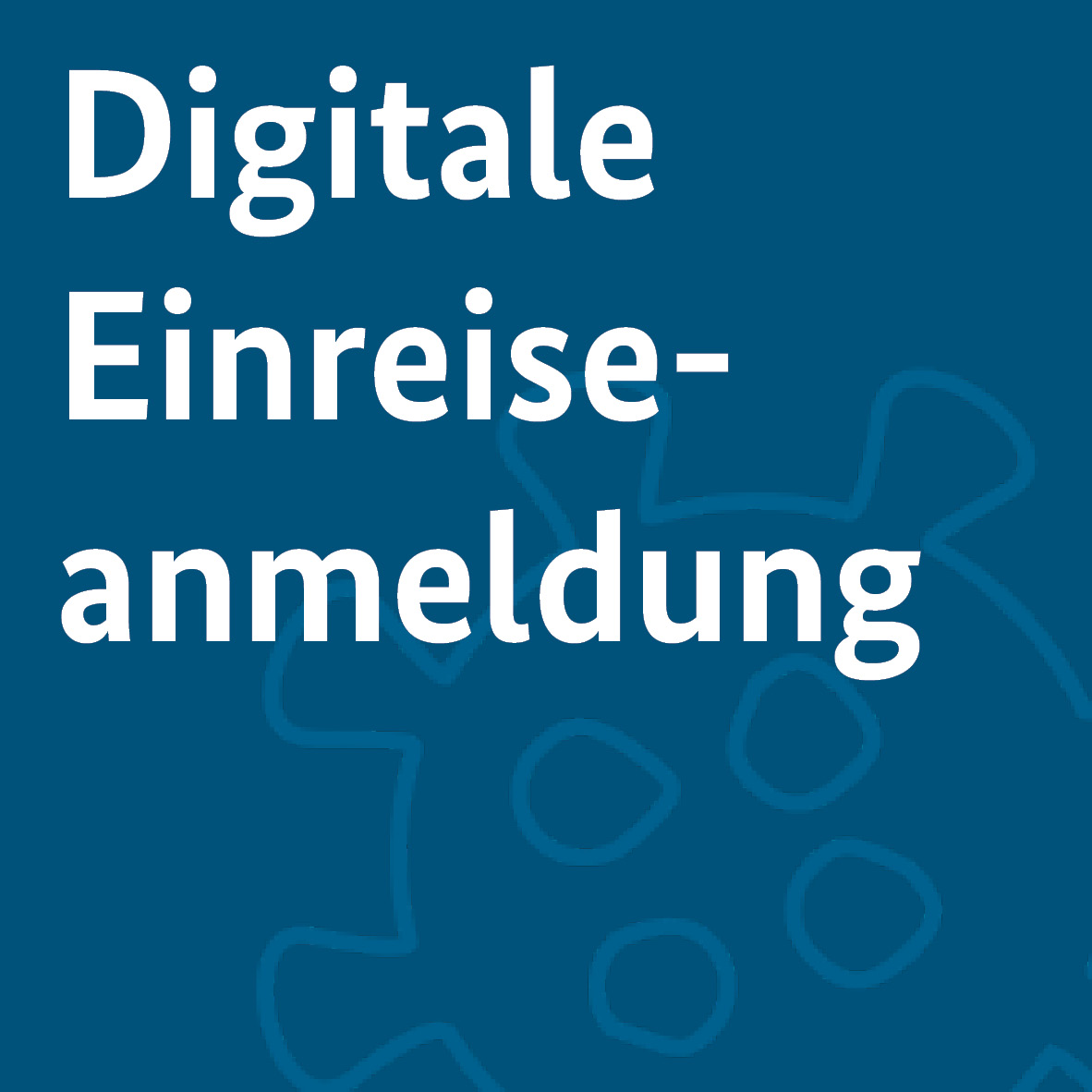 aktuell zwischen 60.000 und 90.000 Anmeldungen/Tag  
> 22 Mio. Anmeldungen seit 11/2020
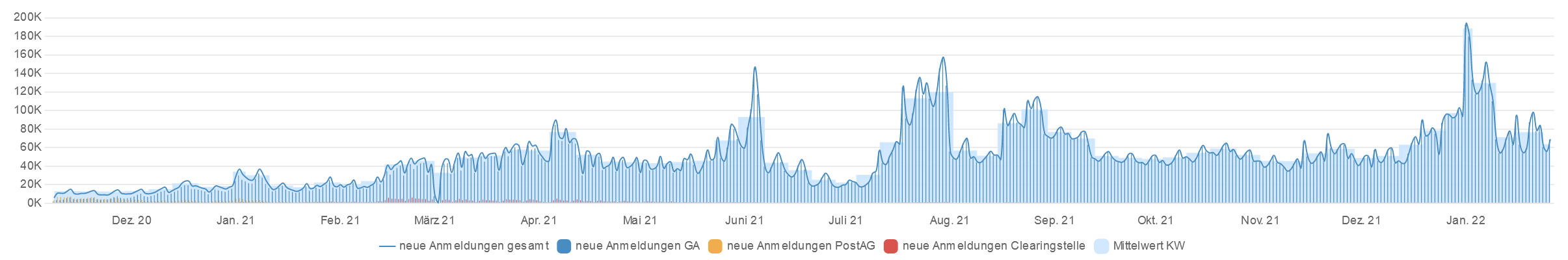 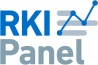 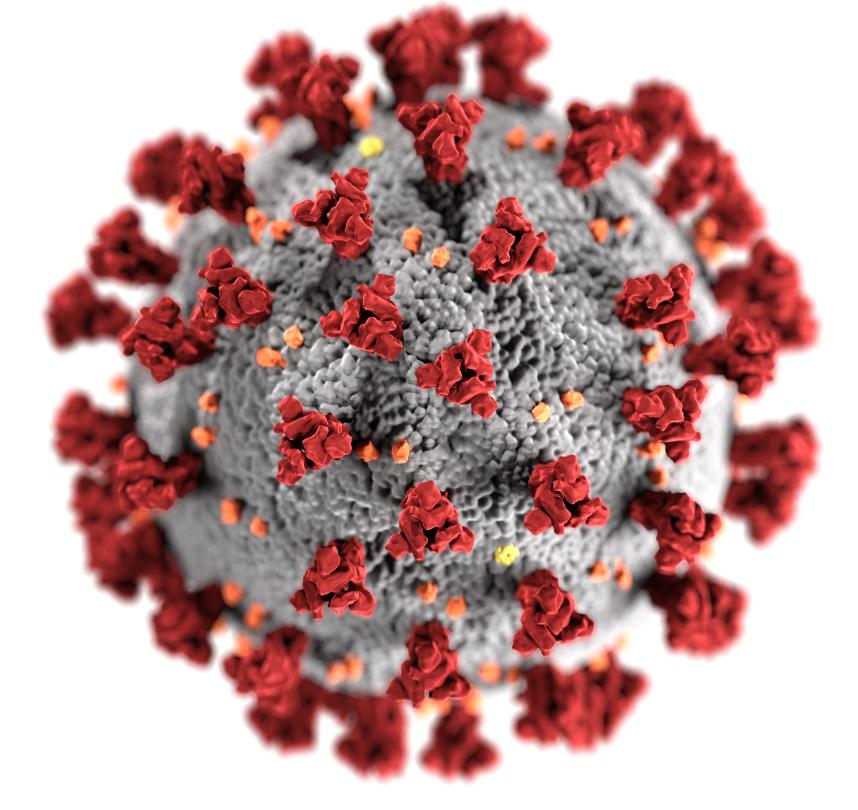 28.01.2022
Update Digitale Projekte
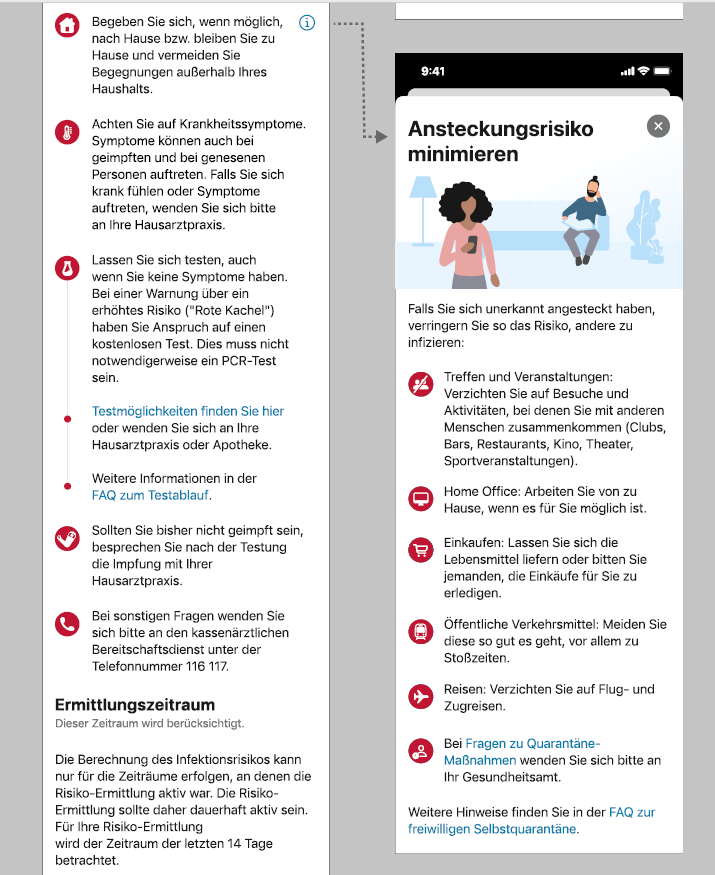 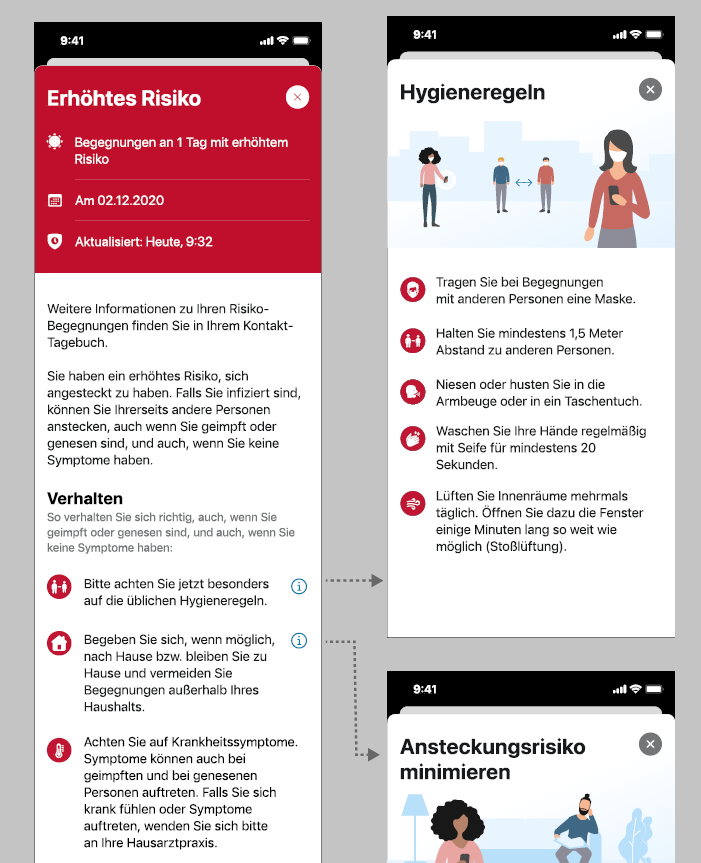 Enge Absprache mit FG36 bei Anpassung der roten Kachel
„strengere“ Regeln bei möglichen Risikokontakt (auch für Geimpfte)

Freiwillige Selbstquarantäne

https://www.coronawarn.app/de/blog/2021-12-15-cwa-red-tile-guidance/
<\\rki.local\daten\Projekte\RKI_Digitale_Tools\DigiTools\Krisenstab>
07.01.2022